Regional Initiatives – South Asia Civil Registration Group (CR8)

4th Meeting of the Regional Steering Group
Kendra J. Gregson, 14 November 2018
Background
Pataya 2014 – recommendation to form sub-regional civil registration groups to share information and to provide peer-to-peer technical support, as a contribution to achieving goals as indicated in the RAF
Kathmandu 2018 – meeting co-hosted by UNICEF ROSA and ESCAP to discuss (i) common areas of concern in the region; (ii) where there is mutual benefit to collaborate across borders; and (iii) as a forum to share innovative practices.
Criticality of Cooperation
Migration
10.8 million immigrants in South Asia, 9 million from other countries in the region 
2.5 million refugees for Afghanistan, 1.4 million refugees are hosted in Pakistan
THEREFORE high demand for identity verification and document authentication
Common reforms
National coordination mechanisms
Introduction of civil identification
THEREFORE high demand for good practices
Conclusion Highlights
National Coordination
Not an afterthought
Acknowledges the inter-dependent nature of CR functions
Cross border collaboration
Difference between data sharing, authentication and verification
Civil Registration and Civil Identification
CR is the basis for CI
link between the two within the structure of identity management
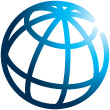 Identity Management Systems
Civil Registration & Identification + e-Services
Registration &  Certification
Vital Events
Notification
Vital Statistics
Statistics Agency
Compilation
Processing
Validation
Dissemination
Primary (foundational) Registers 2
Civil Registration
CR Agency
Compulsory
Universal
Continuous
Confidential
Permanent
 
Population Register 1
Health service
  Parent(s)
 Certifier of vital events
Live birth
Health
Sector
Vital
Statistics
Death
Civil
Registration
Fetal death
Authorized agents
Civil
Identification
Authorized institutions
Additional VS Sources
Population census
Health info systems
Police & Coroner
MICS and DHS
Marriage
Institutions
Link between CR & VS
Divorce
Courts


Judicial institutions
CR  DB
Annulments
Vital Stats DB
Judicial separation
CI  DB
Note: This IDM integration schema (template) can be customized to map country specific implementation arrangements and system components in order to visualize current practices and possible improvements clearly.
Adoption
Civil Identification
CI Agency
NID / e-ID / Biometric ID
 (children & adults)
Capture (enrollment)
Identification (de-duplication)
Authentication (verification)
Legitimation
Recognition
e-Services
Online Verification + API + Mobile Apps
Institutions
(1) Several Northern European countries have population registers, which in addition to the biographic information recorded by a civil register also records demographic statistics. 
(2) There are exceptions like Aadhaar, as a transitional register to facilitate verification identity for access to services.
Functional Registries / Databases
Healthcare + Education + Social Assistance + Pensioners + Voters + Taxpayers + Civil Service + Business Register + Licenses + Transport + Mobile phones + Passports
Functional and Administrative Registers
CR8 – Watch this space
Value of cooperation between CR professionals
Need for inter-regional communication

Discussion forums & products (authentication, links between CR and CI, death reporting)
Newsletters
On line platform
CR8 gatherings and face-to-face discussion groups
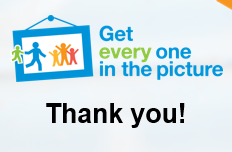 Thank you!For more information, please visit: www.getinthepicture.org